Safeguarding and International Missionary Work

5th June 2019
Welcome and Prayer

Colette Stevenson
Aims for the Day
To discuss myths around international missionary work and their impact on safeguarding
To discuss the transferability of the safeguarding standards to international missionary work
To share resources and best practice
Introductions

Colette
Introductions
In each group introduce yourself and answer the following questions

Where is your Church body currently involved in children’s ministry?
What safeguarding issues have come up as part of this ministry?
Myths

Teresa Devlin
Westerners should fit in with our culture not us with theirs
Hitting children is part of discipline
In our country a child of any age can consent to sex
Police are corrupt in this country and telling someone will do more harm
It is not abuse if you are benefitting the child or their family
Children are tainted by original sin and require exorcisms
There is no child abuse by the Church in this country, only  abuse in families
BREAK
Expectations of Missionary Work and Remit of NBSCCCI

Teresa Devlin
National Board does not have a  remit over international practice

However…….

The Expectation is that the standards set in Ireland are maintained abroad
New Legislation introduced in April 2019

	“The Criminal Law (Extraterritorial Jurisdiction) Act” 

Under the Act, Irish citizens who commit serious offences abroad such as rape, murder, sexual assault and manslaughter, will be liable to be prosecuted under Irish law.
Allegations against Irish Priests and Religious are reported to the National Board

Discussions about which Police and Social Services are notified

Consideration about returning respondent to Ireland

Issues around oversight if respondent remains in missionary work
Group Work
Group Work
In each group discuss the following:

What are your approaches to safeguarding and missionary work
What challenges have you faced
What resources do you have that you are happy to share
International Policy

Teresa Devlin
Lunch
Transferability of the Standards

Niall Moore
Policies and Procedures
In Ireland we have one Church policy and a series of standards, indicators and procedures to ensure this policy is lived out

It is important you develop an international policy for your ministries overseas
Contents of a Policy
Policy Statement

Principles
Gospel values
National and International legislation and policy
Learning from the past

Commitments 
Reporting and Responding
Caring for children and adults that work with them
Caring for complainants
Caring for respondents
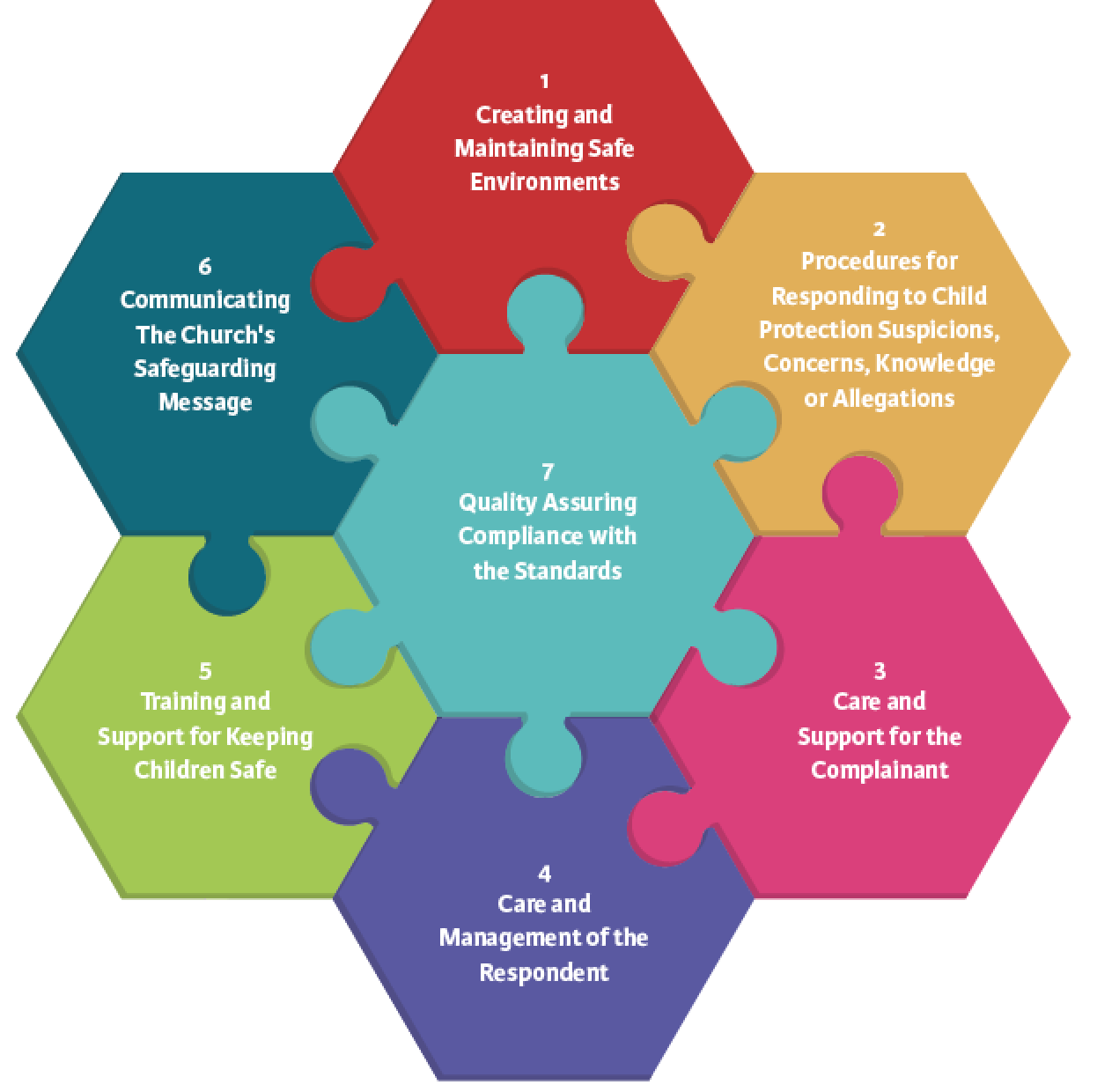 Standard 1
Safe recruitment (visiting priests and religious)
Children and adults codes of behaviour
Safe care (consent forms, supervision ratios)
Complaints
Information technology
Standard 2
How do I report?
Who do I tell?
What do I do if I receive a referral from someone overseas, and it is referred to me in Ireland?
Mandated Persons



Mandated persons (as defined in the Children First Act 2015) are people who have contact with children and/or families and who, because of their qualifications, training and/or employment role, are in a key position to help protect children from harm

Each Church body should consult the full list of categories who are classified as mandated persons under Schedule 2 of the Children First Act 2015 to establish which members of Church personnel are classified as mandated persons
Mandated Persons


It should be understood that:

All clerics and religious who have any ministry are to be considered mandated persons 
Volunteers are not mandated persons under the Children First Act 2015. However DLPs or Deputy DLPs who are volunteers are classed as mandated persons under Church standards.
Mandated Persons
On completion of this process the Church authority must retain a list of all mandated persons, and ensure this is kept up to date. In developing this list Tusla have advised that there should be a clear statement of the type of roles that a Church body are listing as mandated persons then a number of mandated persons that are in the Church body against each role. For Example
Clerics (25), 
Pastoral Workers (50), 
Religious (15) etc).
For more information see Guidance 2.1L
Standards 3 and 4
It is always appropriate to offer pastoral support to complainant no matter where in the world
Canon law applies internationally and therefore the presumption of innocence and canon norms apply anywhere in the world
Standard 5
Adapt the training programme to suit
Induction is always needed
Working with parents and guardians are always needed
Standard 6
Giving information to Church personnel and staff will always be required and making it relevant to the culture and language of the region you are operating in
Standard 7
How can we quality assure in the context of international missionary work?
Questions and Evaluation